ΣΑΕΚ ΑΜΠΕΛΟΚΗΠΩΝ
ΜΑΘΗΜΑ :
ΑΡΧΕΣ ΜΗΧΑΝΟΛΟΓΙΚΩΝ ΣΤΟΙΧΕΙΩΝ (Θ)
Α’ ΕΞΑΜΗΝΟ ΣΠΟΥΔΩΝ


2024-2025
ΜΑΘΗΜΑ 4ο και 5ο
ΑΣΚΗΣΗ ΙΣΟΣΤΑΤΙΚΗΣ ΔΟΚΟΥ

Δίνεται η ομοιόμορφη και απαραμόρφωτη δοκός του παρακάτω σχήματος. 

(i) Να υπολογιστούν οι αντιδράσεις στήριξης και
(ii) Να σχεδιαστούν τα διαγράμματα Ν,Q,M.
2
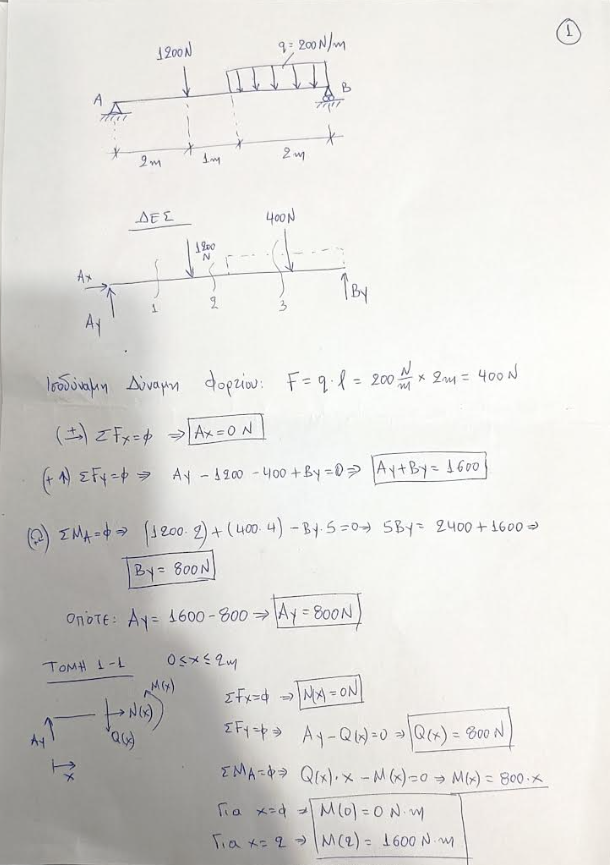 3
4
ΜΑΘΗΜΑ 4ο και 5ο
Ευχαριστώ για την προσοχή σας. . .



Αντώνης Δ. Συρίγος

Μηχανολόγος Μηχανικός
MSc Χημικός Μηχανικός
Υπ. Διδάκτορας 
Τμήματος Μηχανολόγων & Αεροναυπηγών Μηχ\κών Πανεπιστημίου Πατρών
5